Mark Hasegawa-Johnson, 2/2021
License: CC-BY 4.0
CS440/ECE448 Lecture 09: Logistic Regression
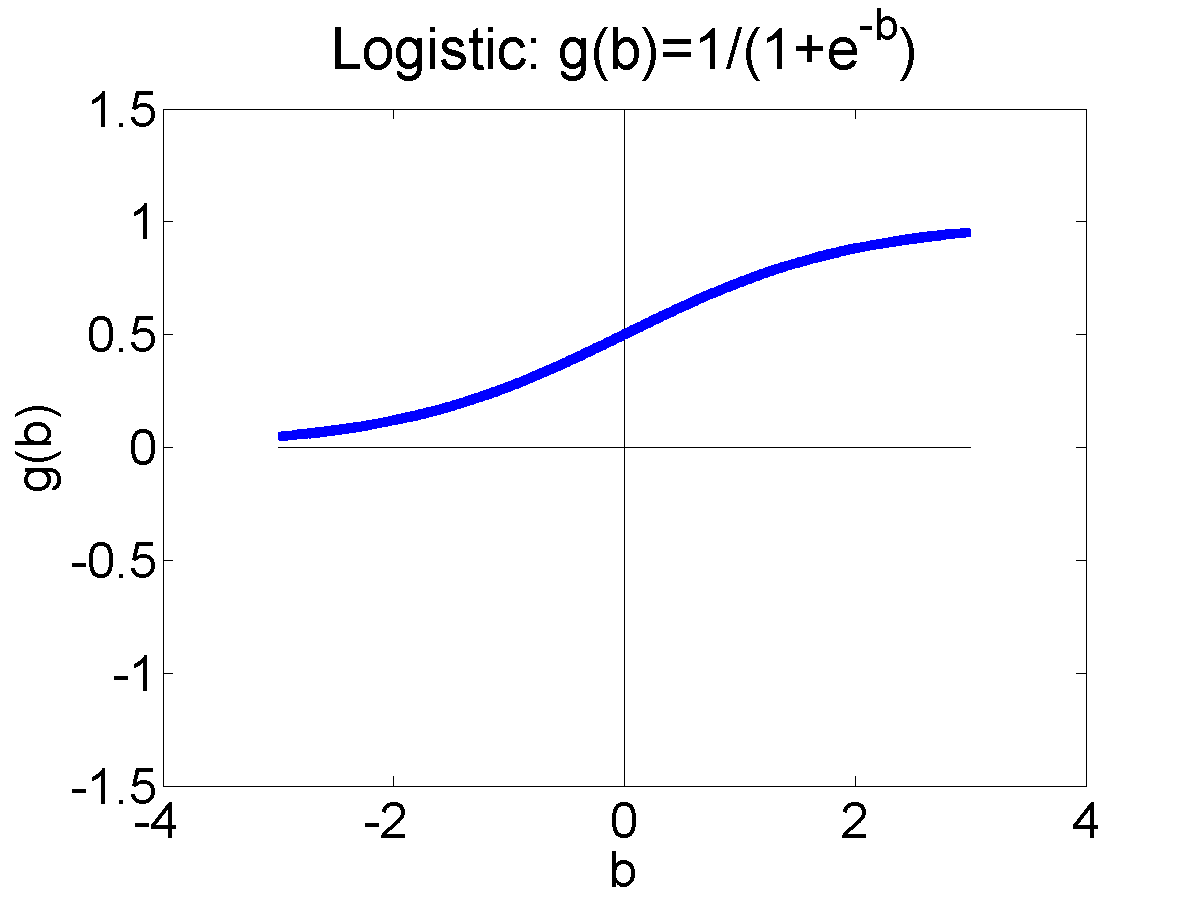 Outline
Advantages and disadvantages of the perceptron
Probabilistic-boundary classifiers
How do you maximize a function?
Learning a logistic regression
Two-class logistic regression
Linear Classifiers in General
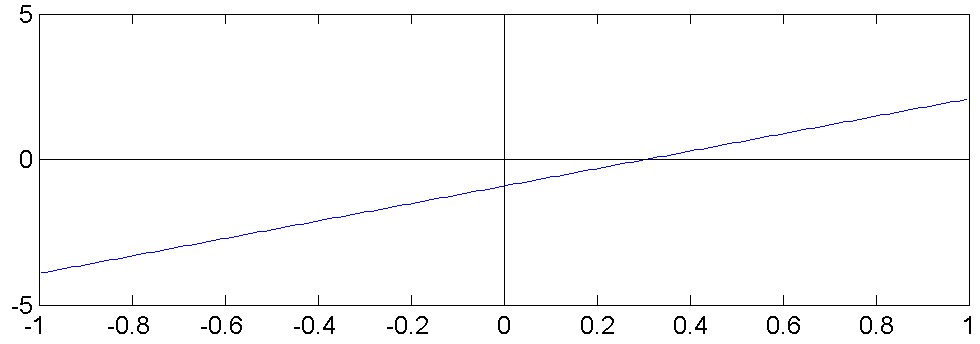 Multi-Class Linear Classifiers
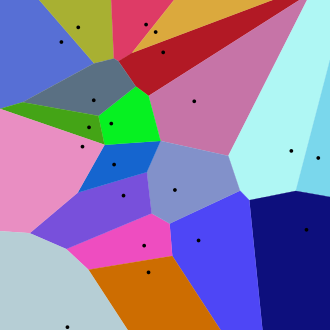 By Balu Ertl - Own work, CC BY-SA 4.0, https://commons.wikimedia.org/w/index.php?curid=38534275
Training a Multi-Class Perceptron
Multi-class perceptron: advantages and disadvantages
Outline
Advantages and disadvantages of the perceptron
Probabilistic-boundary classifiers
How do you maximize a function?
Learning a logistic regression
Two-class logistic regression
Probabilistic boundaries
Instead of trying to find the exact boundaries, logistic regression models the probability that token x belongs to class y.
Logistic regression and the softmax function
Logistic regression and the softmax function
Learning logistic regression
Learning logistic regression: Training data
Learning logistic regression: Model parameters
Learning logistic regression: Training criterion
Learning logistic regression
Learning logistic regression
Outline
Advantages and disadvantages of the perceptron
Probabilistic-boundary classifiers
How do you maximize a function?
Learning a logistic regression
Two-class logistic regression
How do you maximize a function?
How do you maximize minimize a function?
How do you maximize minimize a function?
How do you minimize a function?
The gradient of the log softmax
Outline
Advantages and disadvantages of the perceptron
Probabilistic-boundary classifiers
How do you maximize a function?
Learning a logistic regression
Two-class logistic regression
Logistic regression training
Logistic regression training example
Logistic regression training example
Logistic regression training example
Logistic regression training example
Repeat until the loss stops decreasing.
Some details: Learning Rate
Some details: Cross entropy
Outline
Advantages and disadvantages of the perceptron
Probabilistic-boundary classifiers
How do you maximize a function?
Learning a logistic regression
Two-class logistic regression
Some details: Binary cross entropy
Some details: Logistic function
Some details: Logistic function
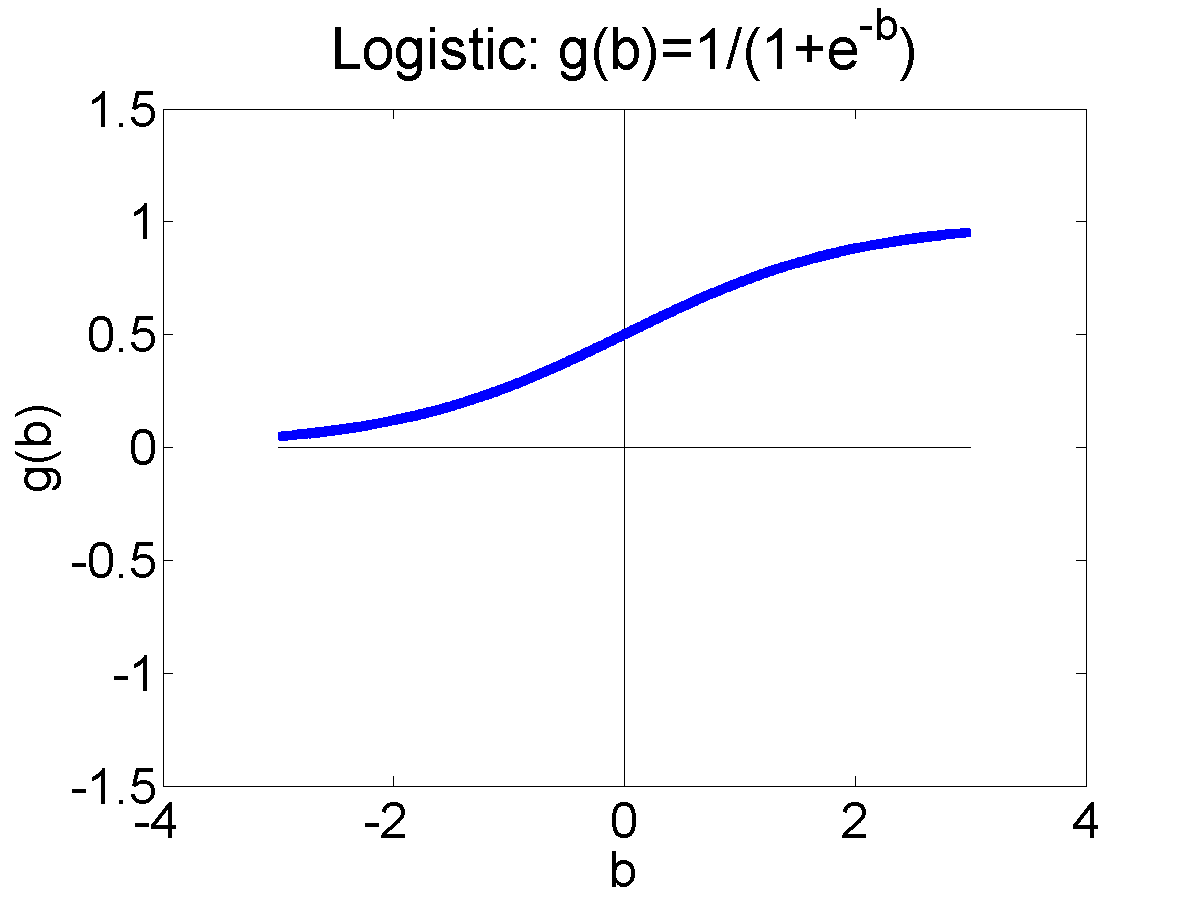 Logistic Regression
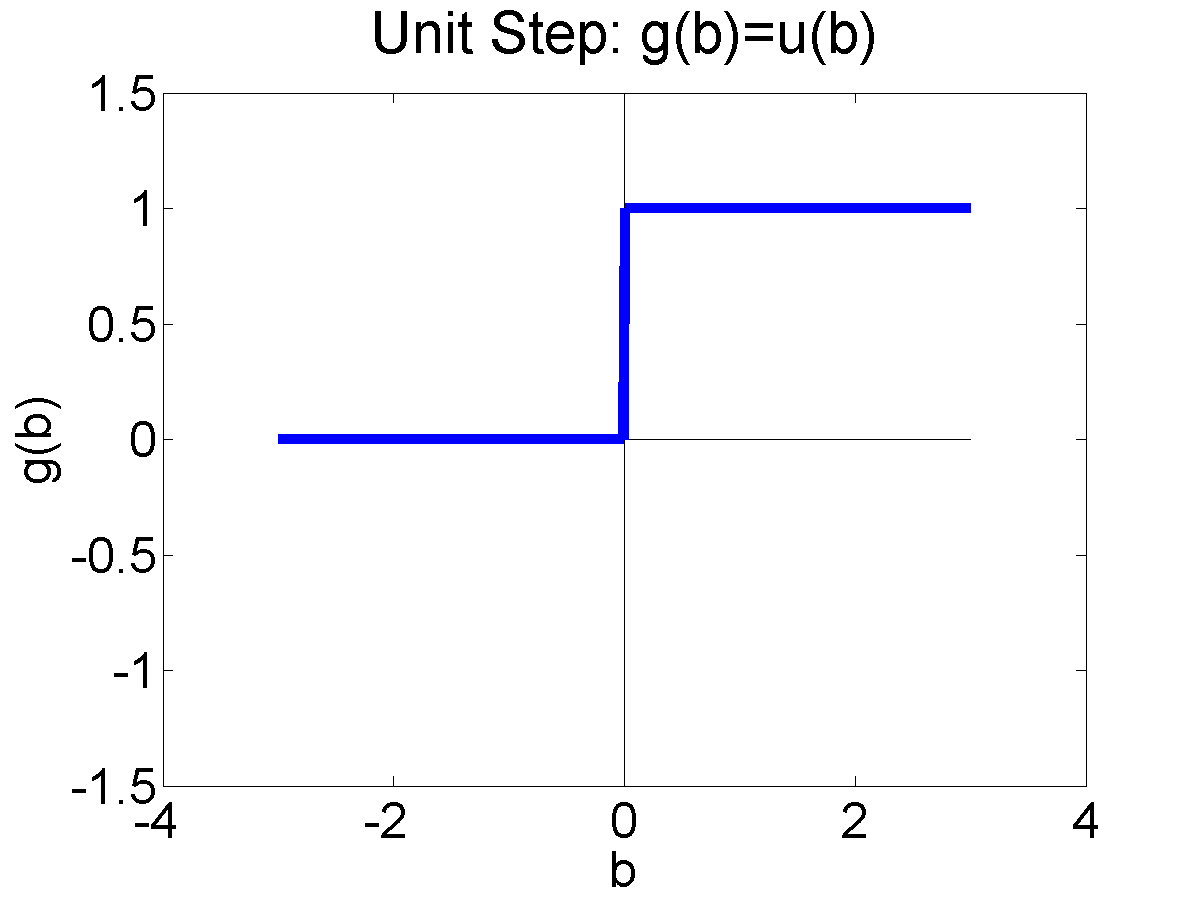 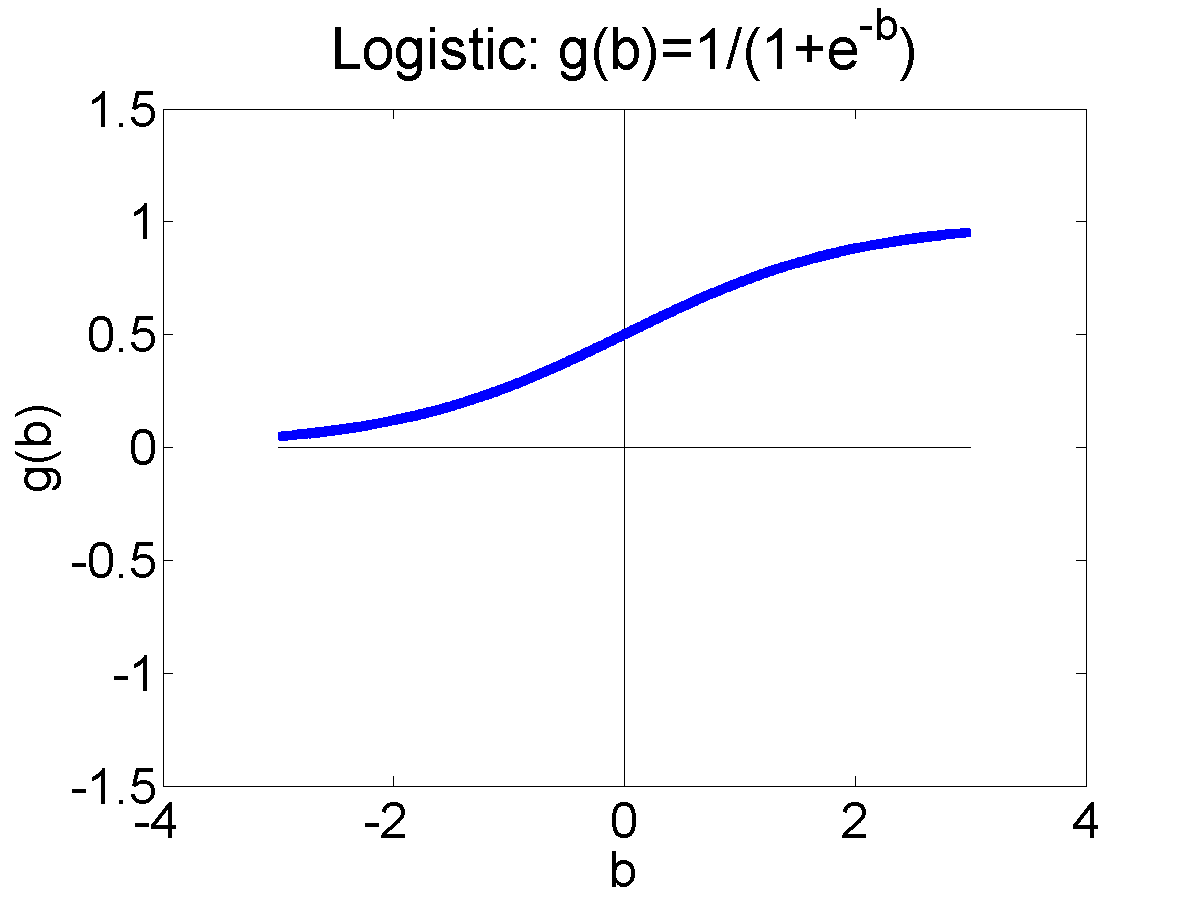 Conclusion: Comparing logistic regression vs. the perceptron
Conclusion: Comparing multi-class logistic regression vs. multi-class perceptron